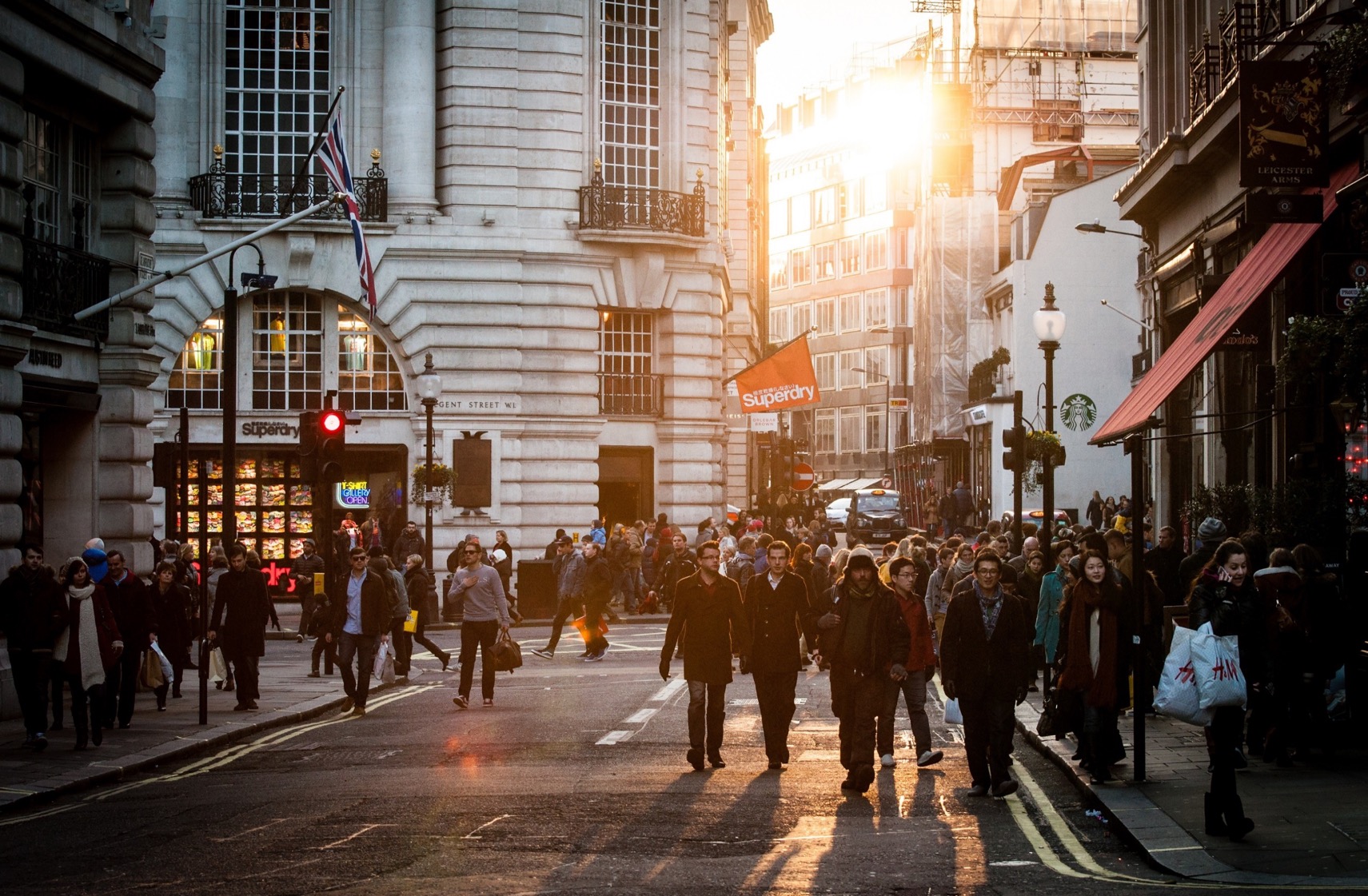 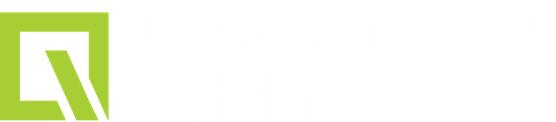 Anglický
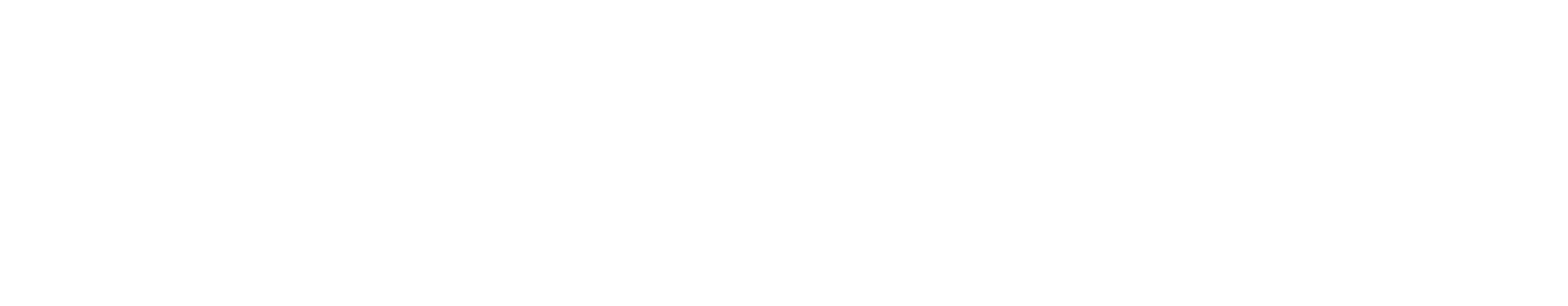 jazyk
Bc. Zuzana Slavíková
Souhrn minulé lekce
Homework check

Articles
a/an
the
zero article

Practical English: Episode 2 (part 2)
2
Practical English: episode 2
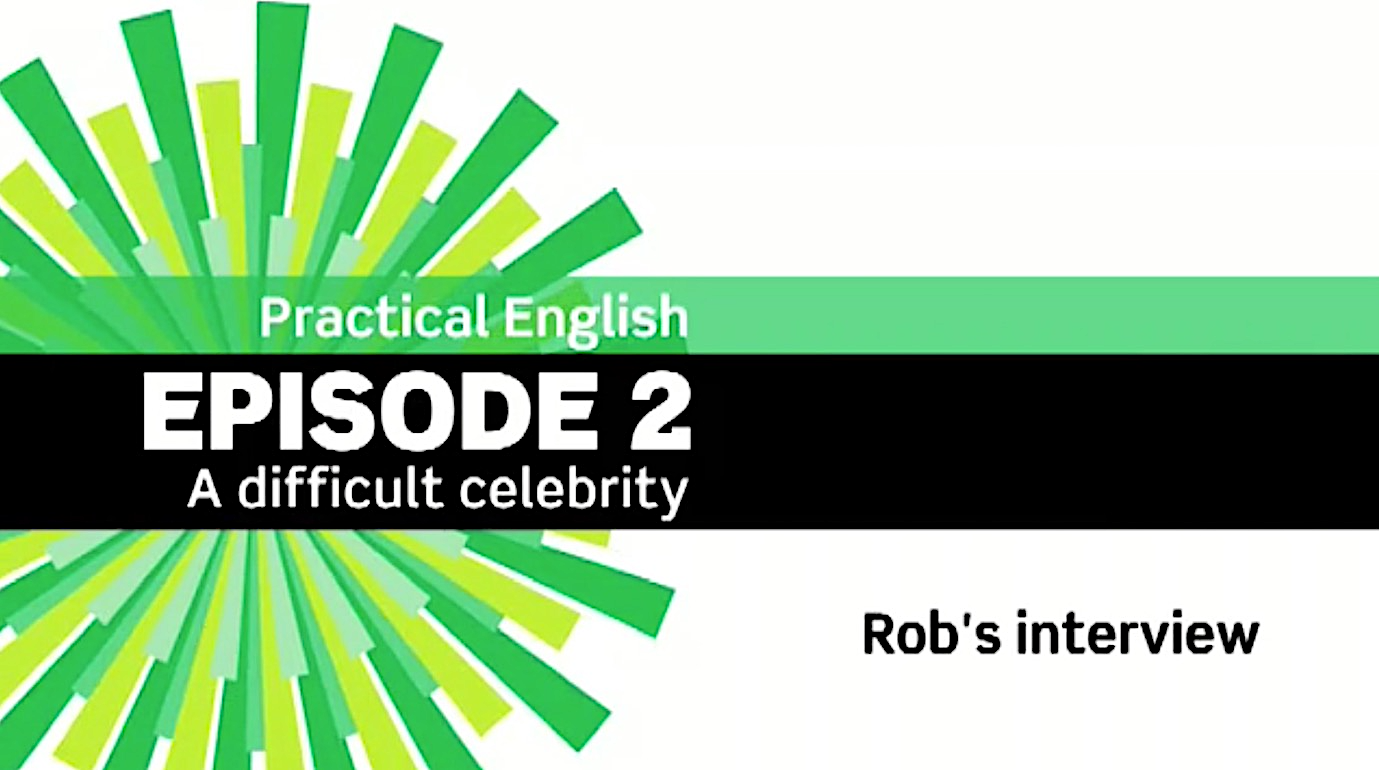 3
Dnešní lekce
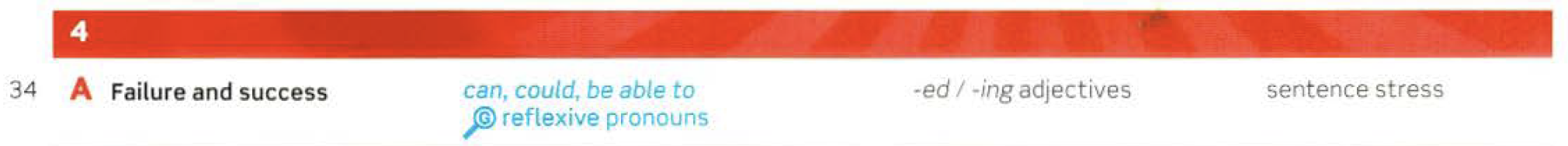 4
Obsah lekce
5
4A Grammar: can, could, be able to
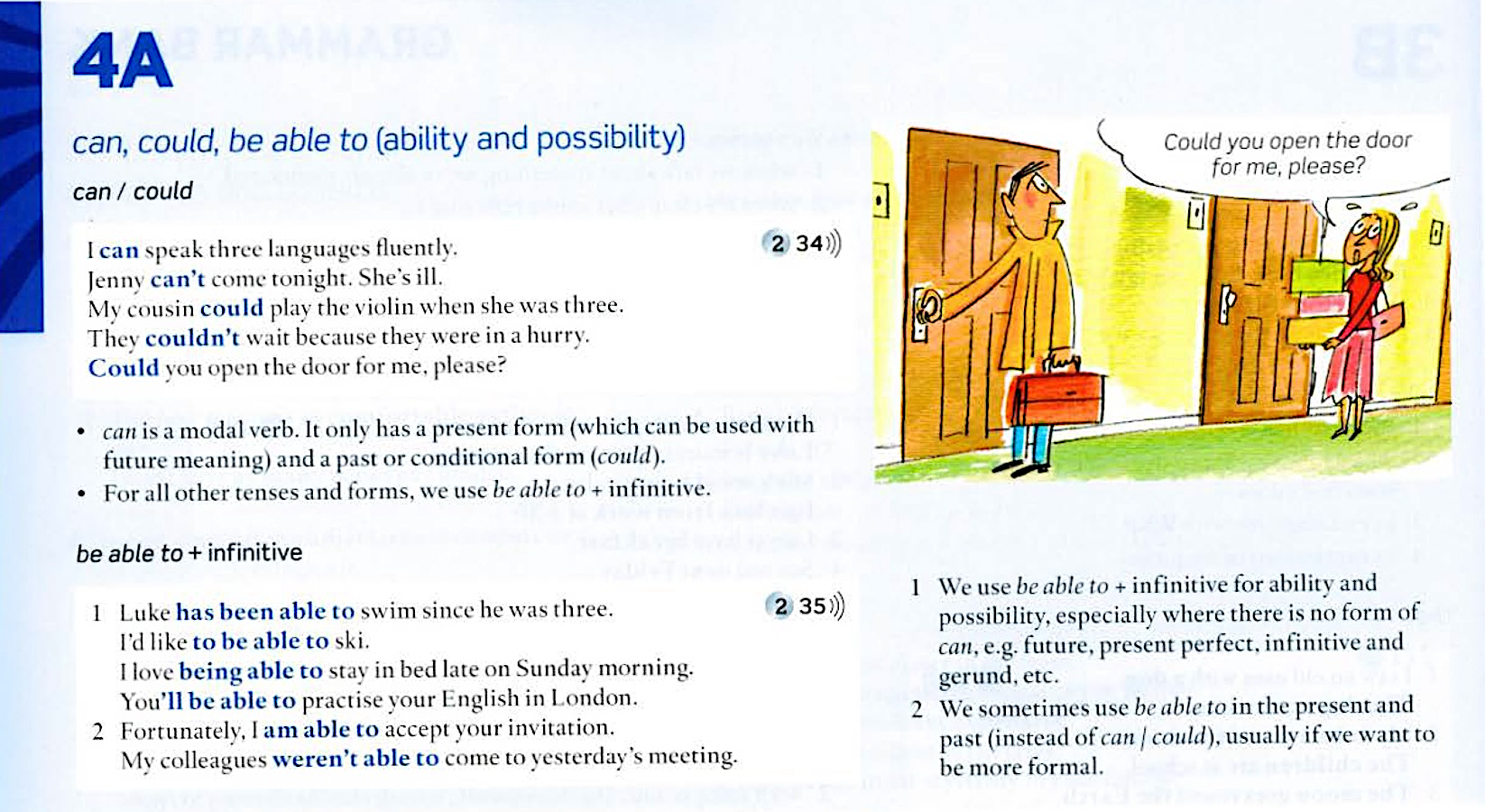 Student’s Book: p. 138
6
4A Grammar: pop quiz
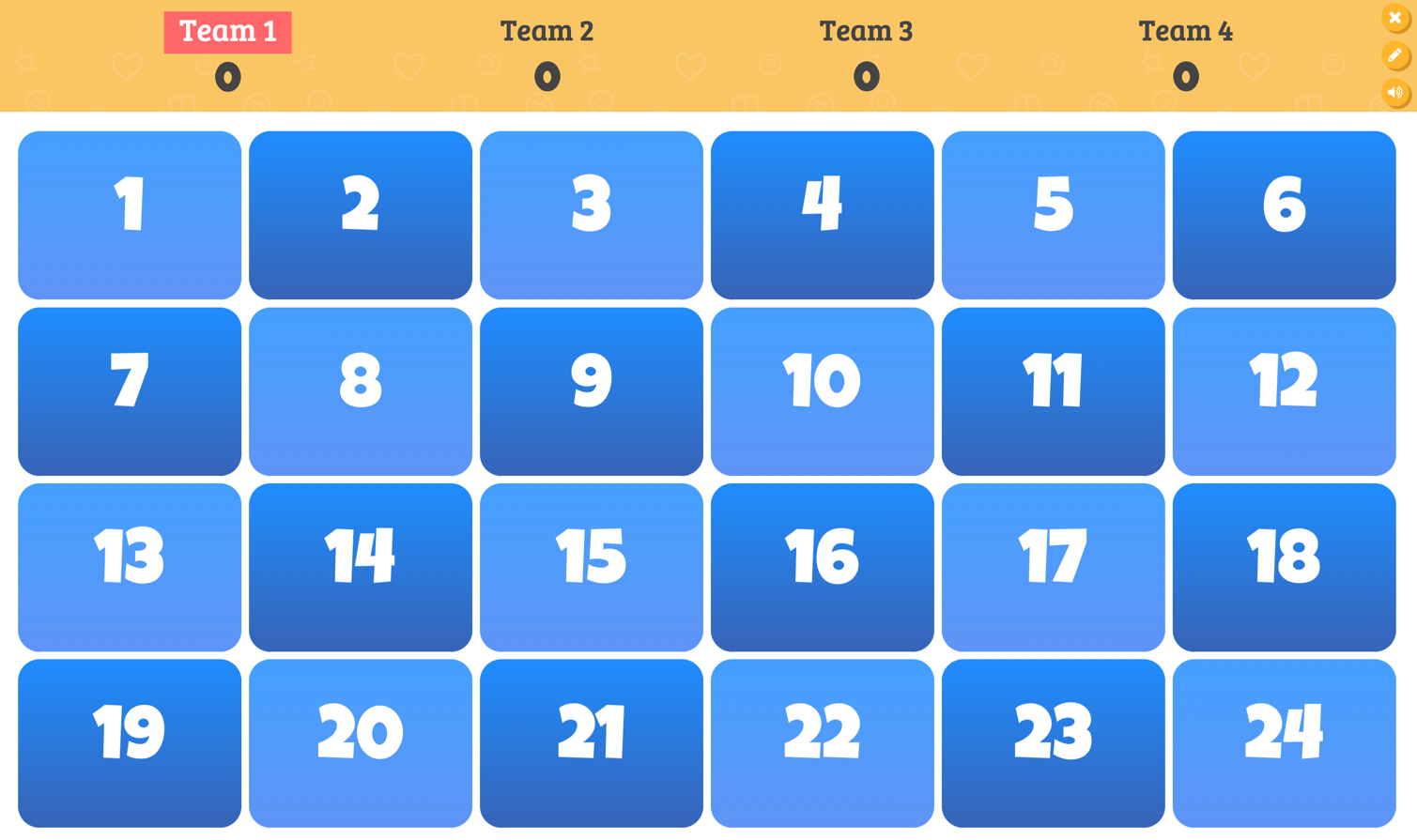 7
4A Pronunciation
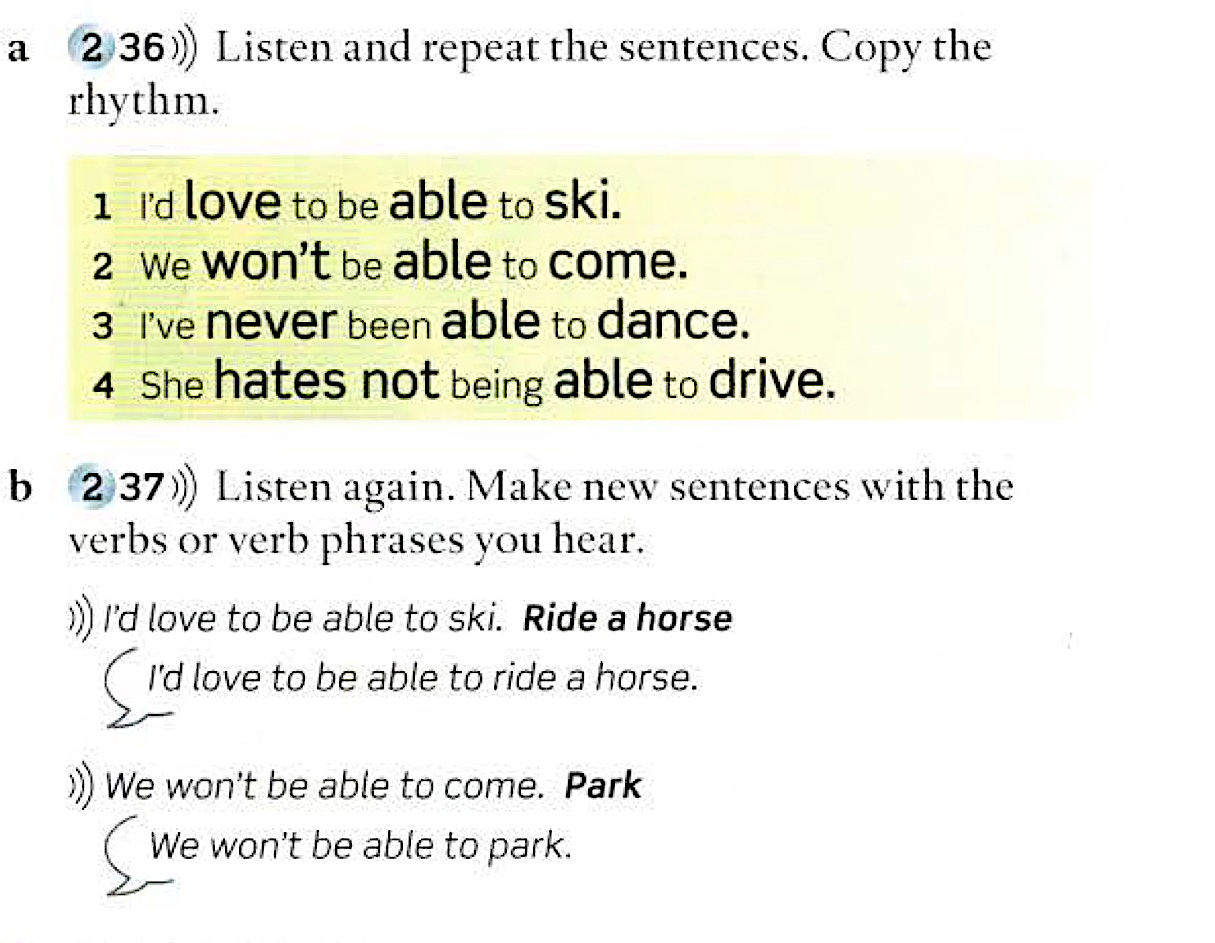 8
4A Vocabulary
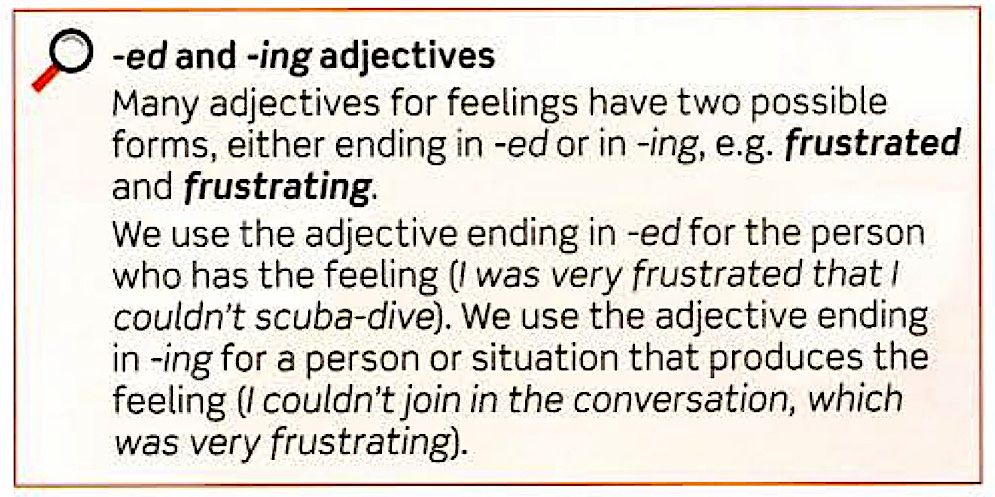 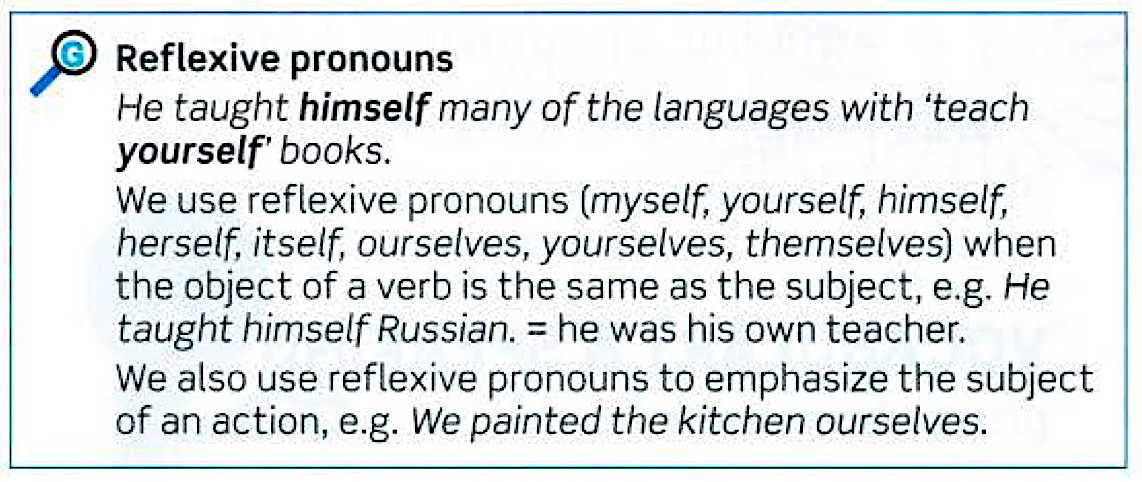 9
4A Reading
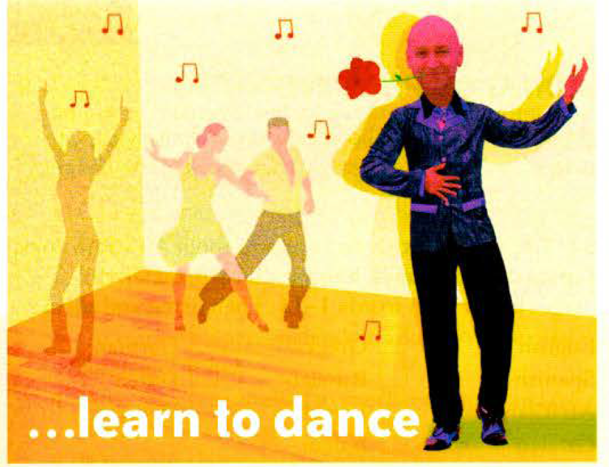 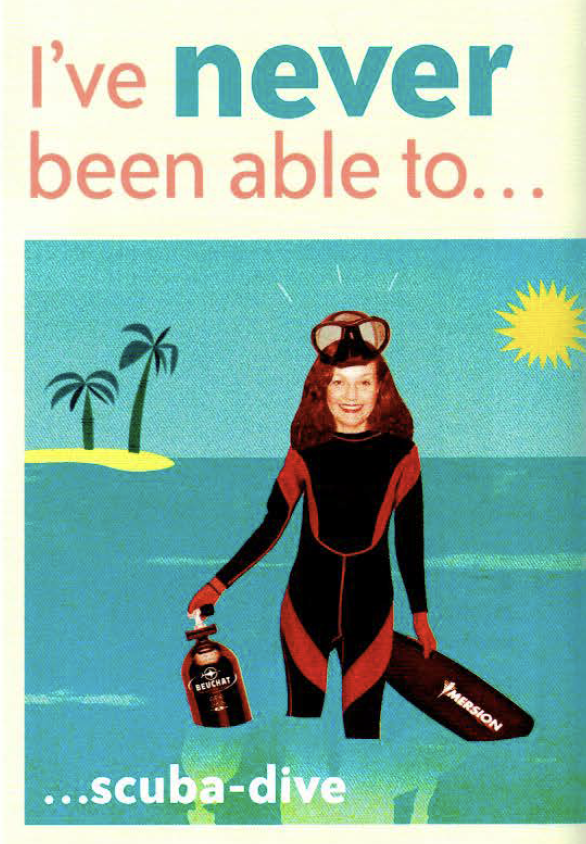 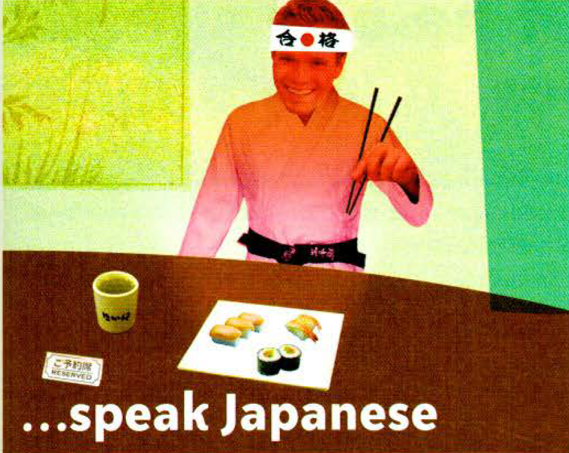 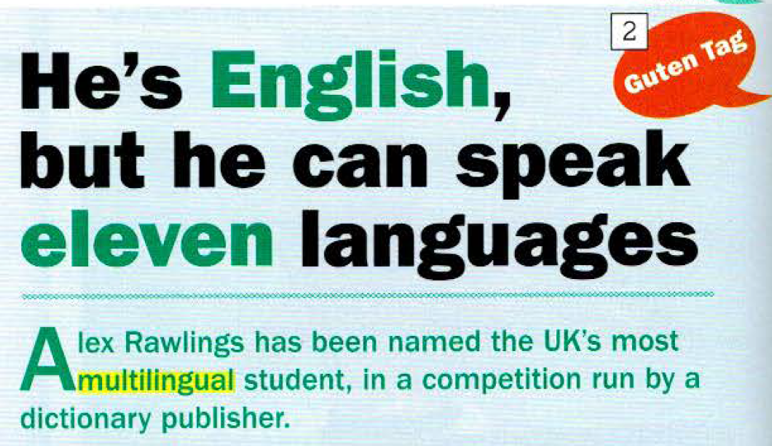 10
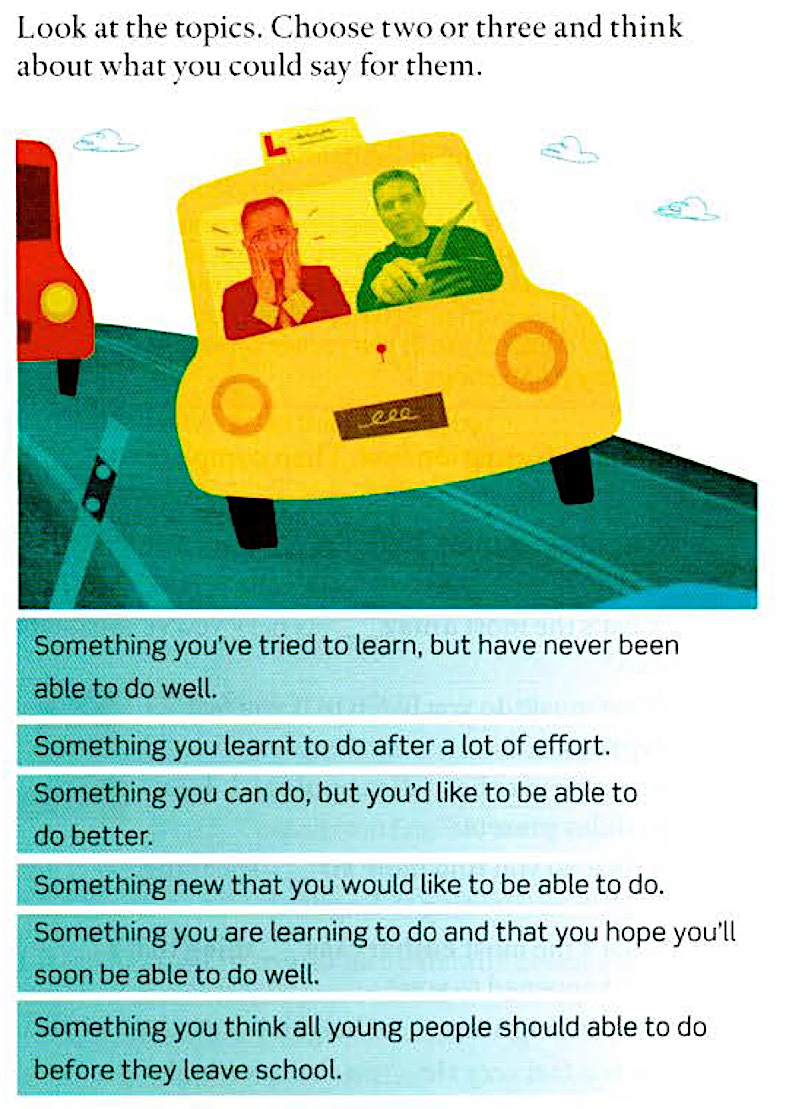 4A Speaking
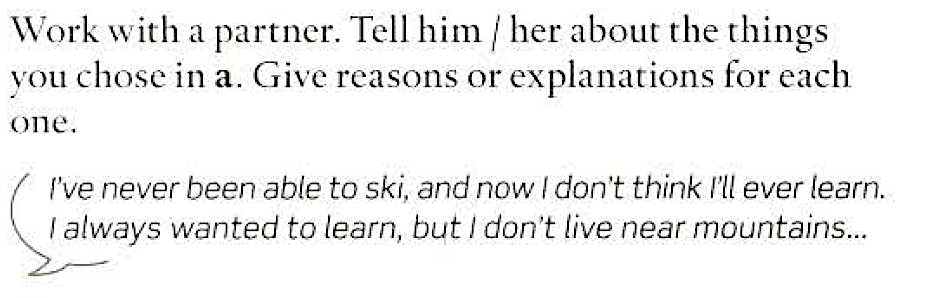 11